Luyện tập
Giáo viên : Nguyễn Thị Lê
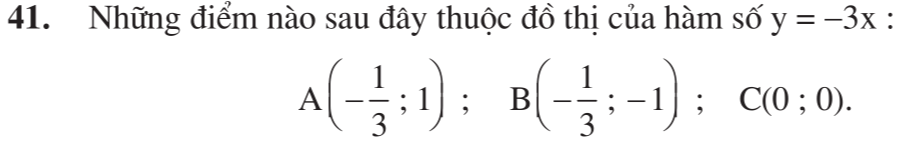 Giải
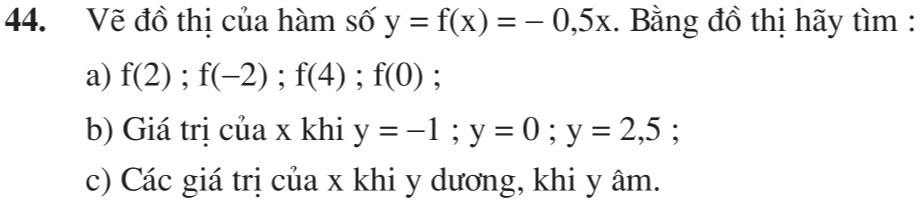 y
Giải
Cho x = 2, ta có y = -1. Ta được điểm A(2 ; -1)
O
x
Đường thẳng OA là đồ thị hàm số y = -0,5x
A
Từ đồ thị ta thấy:
2
a) f(2) = -1 ; f(-2) = 1  ;  f(4) = -2  ; f(0) = 0
-1
c) Khi y dương thì x âm  ;  khi y âm thì x dương
Ôn tập chương II
Giáo viên: Nguyễn Thị Lê
Hệ thống kiến thức
1. y = kx (k là hằng số khác 0) thì ta nói y tỉ lệ thuận với x theo hệ số k.
+
+
+
+
3. Đồ thị hàm số y = ax (a ≠ 0) là một đường thẳng đi qua gốc tọa độ
2.          hay xy = a thì y tỉ lệ nghịch với x theo hệ số a
Bài tập
Bài 1: Cho x,y TLT , điền vào ô trống
Giải
0
5
8
-4
Từ y = kx
Bài tập
Bài 2: Cho x,y TLN , điền vào ô trống
Giải
-3
6
-6
-15
a = xy = 1.30 = 30
Bài tập
Bài 3: Chia số 156 thành 3 số
a) TLT với 3; 4; 6.
b) TLN với 2, 3, 4
Giải
và a+ b + c=156
a) Gọi 3 số lần lượt là a, b, c theo bài ra ta có:
Áp dụng T/C của dãy tỉ số bằng nhau
b) Gọi 3 số lần lượt là a, b, c
Theo bài ta có:
Bài tập
Bài 4: Vẽ đồ thị hàm số y = 2x
Giải
y
2
A
Cho x = 1 thì y = 2. Ta được điểm A(1 ; 2)
Đường thẳng OA là đồ thị hàm số y = 2x
1
O
x